Platform LabOverview and Update
John Ousterhout
Faculty Director
Thank You, Sponsors!
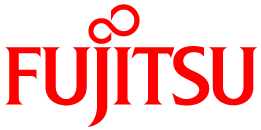 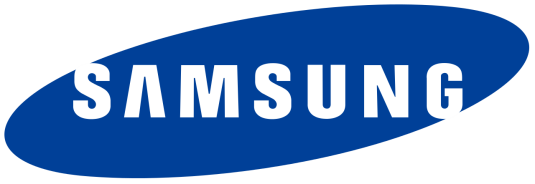 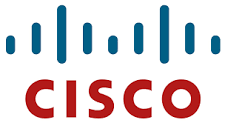 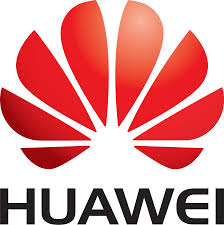 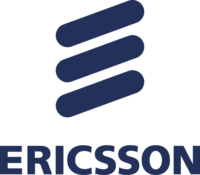 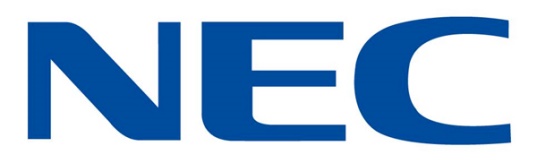 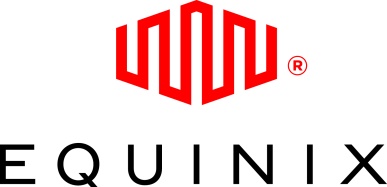 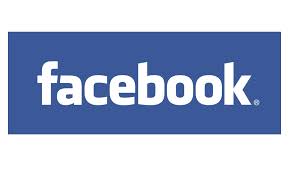 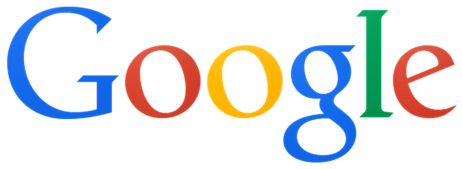 June 2, 2016
Platform Lab Overview and Update
Slide 2
Special Thanks To...
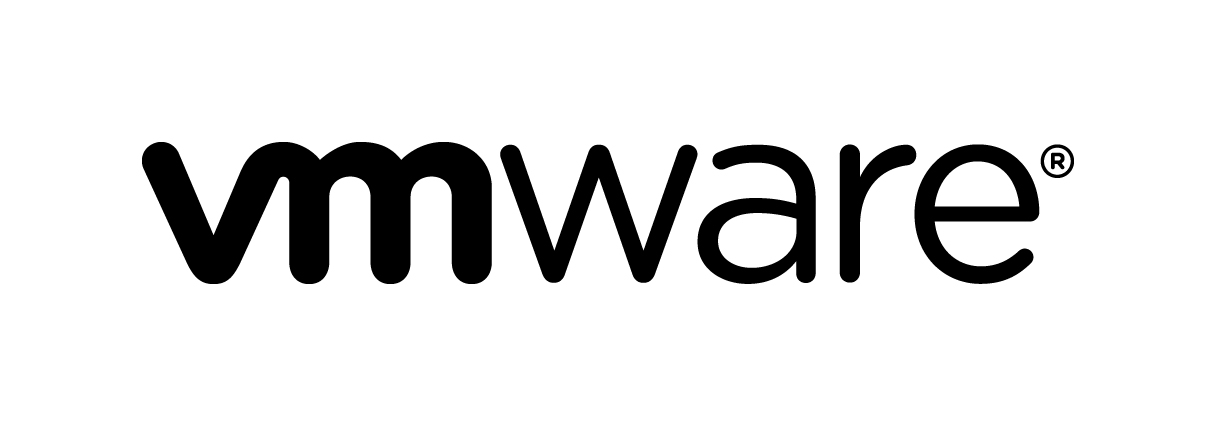 June 2, 2016
Platform Lab Overview and Update
Slide 3
Platform Lab Faculty
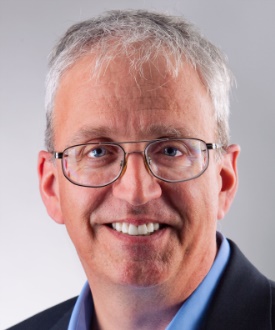 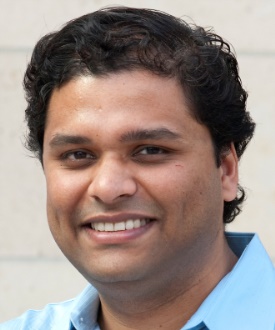 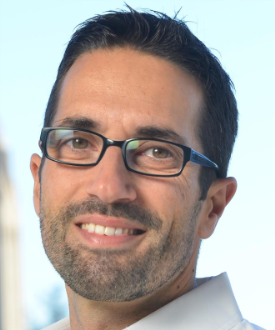 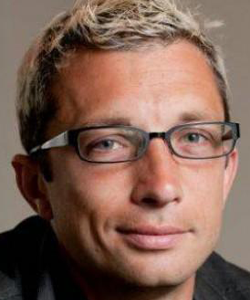 Bill Dally
Sachin Katti
Christos Kozyrakis
Phil Levis
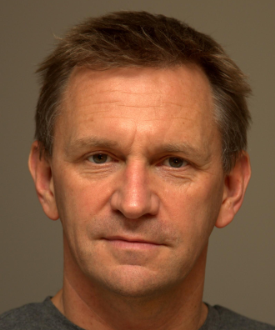 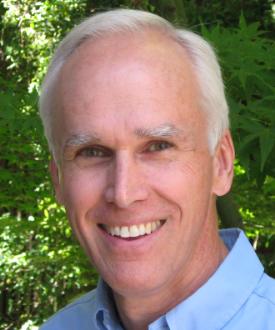 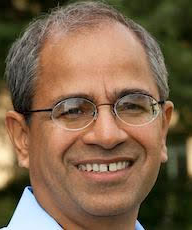 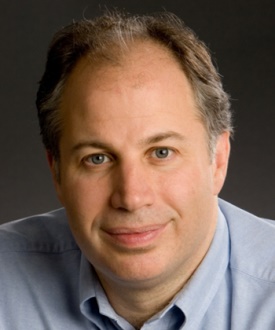 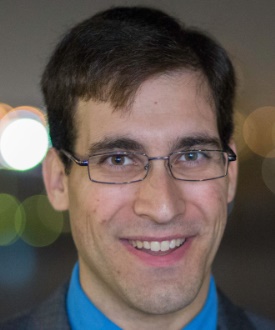 Nick McKeown
Mendel Rosenblum
Keith Winstein
John OusterhoutFaculty Director
Guru ParulkarExecutive Director
June 2, 2016
Platform Lab Overview and Update
Slide 4
Platform Lab Overview
Platform: general-purpose substrate
Software and/or hardware
Makes it easier to build applications or higher-level platforms
Solves significant problems
Usually introduces some restrictions
Recent examples
HTTP + HTML + Javascript
GFS + MapReduce
Smart phones + GPS
OpenFlow
New platforms enable new applications
June 2, 2016
Platform Lab Overview and Update
Slide 5
Platform Lab Mission
Create the next generation of platformsStimulate new classes of applications
Variety of projects
Mostly focused on computing at scale:
Datacenters
Networks
One or two flagship projects
Magnets for collaboration
Current flagship: Big Control
June 2, 2016
Platform Lab Overview and Update
Slide 6
Lab History
Transition retreat:
SEDCL, PL
VMware challenge:think big!
NSF Expeditionpre-proposal:Big Control
Founding giftfrom VMURF
WinterReview
2014
2015
2016
Discussions
with VMware
Other companies joinlab as affiliates
Today: 2016 Retreat
Kickoff facultyretreat
June 2, 2016
Platform Lab Overview and Update
Slide 7
Flagship Project: Big Control
Infrastructure for collaborative device swarms
Many related research challenges:
Networking (wide area, datacenter)
Low-latency datacenter technologies
State management, notifications
Data ingestion, inference
Declarative planning
Security
Applications
Submitted NSF Expedition proposal
Includes other faculty in CS, EE, Aero/Astro
Next talk will discuss in detail
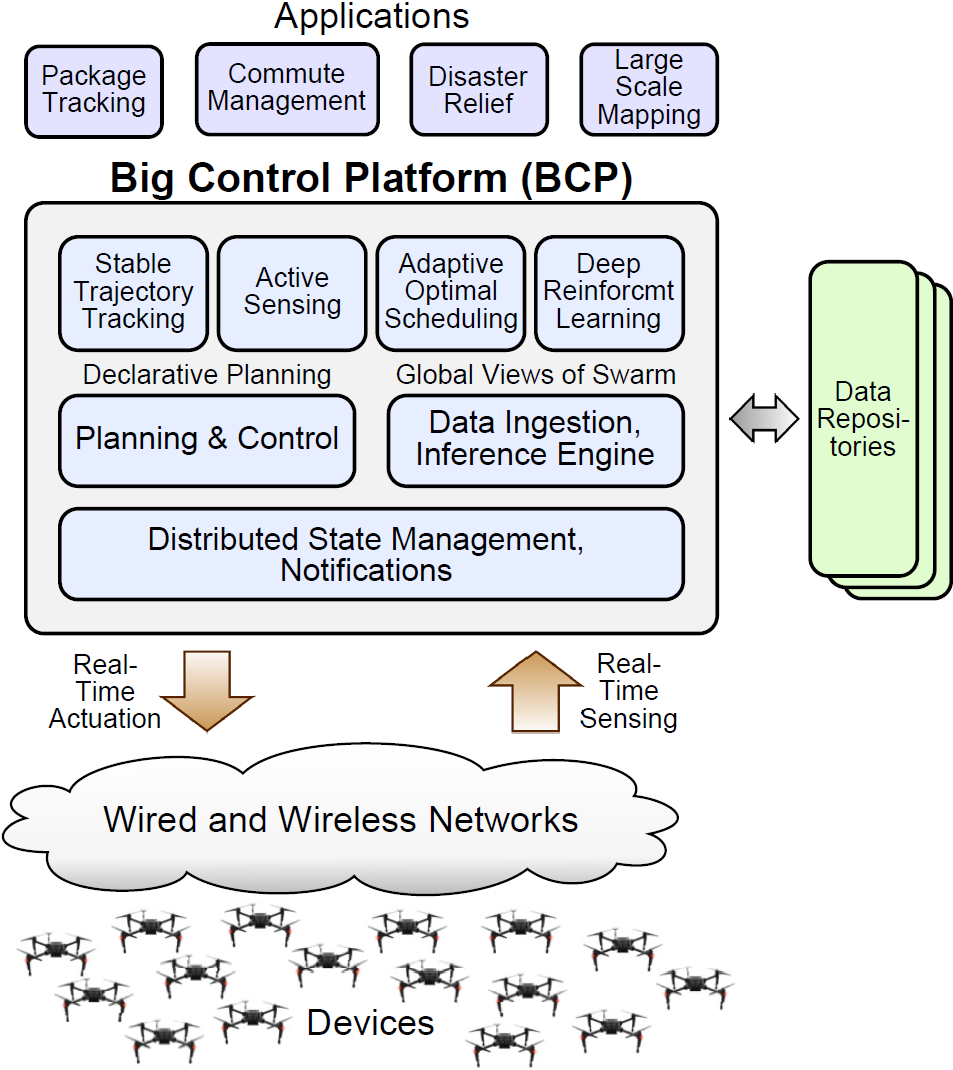 June 2, 2016
Platform Lab Overview and Update
Slide 8
Major Research Thrusts
Programmable fabrics (Cisco, Google, Facebook, VMware)
Pisces: P4 front-end for OVS scheduling (Choi)
PIFO: new abstraction for packet scheduling
Low-latency datacenter (Facebook)
Homa network protocol for RPCs (Montazeri)
Core-aware thread scheduling (Qin)
IX operating system (Belay)
Indexes and transactions in RAMCloud (Kejriwal, Lee, Park, Yang)
Cliffhanger: better memcached memory allocation (Cidon, Eisenman)
Scalable control planes (VMware)
Discussion group (Stanford, VMware, ONLab)
June 2, 2016
Platform Lab Overview and Update
Slide 9
Major Research Thrusts, cont’d
Resource-efficient datacenters
ML and dynamic control in cluster management (Delimitrou)
Starling HPC scheduler (Qu, Mashayekhi, Terei)
IX operating system (Belay)
Flash disaggregation (Klimovic, Litz)
XFabric: bandwidth allocation in datacenters (Nagaraj, Bharadia)
Hardware support for deep neural networks
Pruning, compression, acceleration (Han, Liu)
In-memory graph processing systems
Grazelle (Grossman)
TorcDb (Ellithorpe)
June 2, 2016
Platform Lab Overview and Update
Slide 10
Major Research Thrusts, cont’d
Application-transport codesign for better networking performance (Facebook):
DrCloud: cluster job planner (Terei, Mashtizadeh, Qu)
ExCamera: massively distributed video encoder (Fouladi, Wahby)
Koho: utility-maximizing transport for the developing world (Hill, Yan)
June 2, 2016
Platform Lab Overview and Update
Slide 11
Recent/Soon-To-Be Graduates
Adam Belay	OSes for low latency and high throughput	MIT
Dinesh Bharadia	Full-duplex radios	Postdoc
Christina Delimitrou	Resource-efficient datacenter management	Cornell
Subhasis Das	Cache (re)placement policies	Zoox
Kiran Joshi	Sensing using wireless signals	startup
Ankita Kejriwal	Secondary indexes for RAMCloud
Rakesh Misra	Low latency control for wireless networks	startup
Milad Mohadammi	Energy-efficient out-of-order execution	Apple
Nic McDonald	Service-oriented NIC architectures
Yiannis Yiakoumis	User-defined networks
June 2, 2016
Platform Lab Overview and Update
Slide 12
Retreat Agenda Highlights
Numerous technical talks
Breakout discussions:
Applications for Big Control (today)
Technologies for Big Control (tomorrow)
Lightning talks and poster session (today)
Long break for recreation/discussion (tomorrow)
Industrial feedback (tomorrow)
June 2, 2016
Platform Lab Overview and Update
Slide 13
Conclusion
Momentum continues to build
Expect new projects to start over the next year
More aligned with Big Control
Initial projects likely to be exploratory, possibly throw-away
Looking for opportunities to collaborate on Big Control
June 2, 2016
Platform Lab Overview and Update
Slide 14
Questions/Discussion
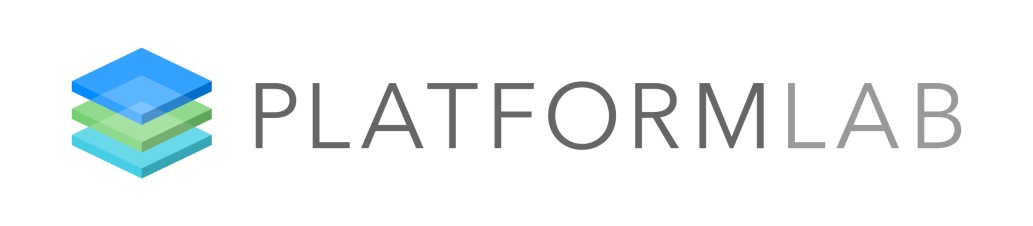 June 2, 2016
Platform Lab Overview and Update
Slide 15
Groups for Breakout #1
Group #1

Stephen Choi
E. Cidon
B.  Dally
C. Delimitrou
S. Park
G. Parulkar
H. Qu
S. Rao
I. Tarazi
B.  Welch
Group #2

W-P. Chen
Sean Choi
R. Clewett
S. Katti
H. Litz
M. Rosenblum
J. Speiser
Y. Turakhia
K. Voruganti
Y. Wang
Group #3

M. Aguilera
J. Ellithorpe
S. Grossman
S. Han
T. Ikeuchi
P. Levis
S. Matsushita
H. Qin
A. Takacs
K. Winstein
Group #4

P. Bailis
M. Bansal
A. Kejriwal
J. Kempf
N. McKeown
M. Morimoto
P. Palacharla
C. Ramming
S. Yang
Group #5

T. Herbert
K. Malladi
C. Lee
J. Ousterhout
O. Mashayekhi
B. Prabhakar
A. Schulman
R. Sriram
P. Subrahmanyam
June 2, 2016
Platform Lab Overview and Update
Slide 16
Groups for Breakout #2
Group #1

M. Aguilera
P. Bailis
W-P. Chen
Stephen Choi
P. Levis
K. Malladi
M. Morimoto
G. Parulkar
A. Schulman
J. Speiser
Group #2

M. Bansal
Sean Choi
E. Cidon
B.  Dally
J. Ellithorpe
C. Lee
S. Matsushita
P. Palacharla
H. Qu
P. Subrahmanyam
Group #3

R. Clewett
S. Grossman
S. Katti
A. Kejriwal
J. Ousterhout
H. Qin
S. Rao
C. Ramming
K. Voruganti
R. Sriram
Group #4

C. Delimitrou
S. Han
J. Kempf
O. Mashayekhi
B. Prabhakar
A. Takacs
I. Tarazi
Y. Wang
K. Winstein
Group #5

T. Herbert
T. Ikeuchi
H. Litz
N. McKeown
S. Park
M. Rosenblum
Y. Turakhia
B.  Welch
S. Yang
June 2, 2016
Platform Lab Overview and Update
Slide 17